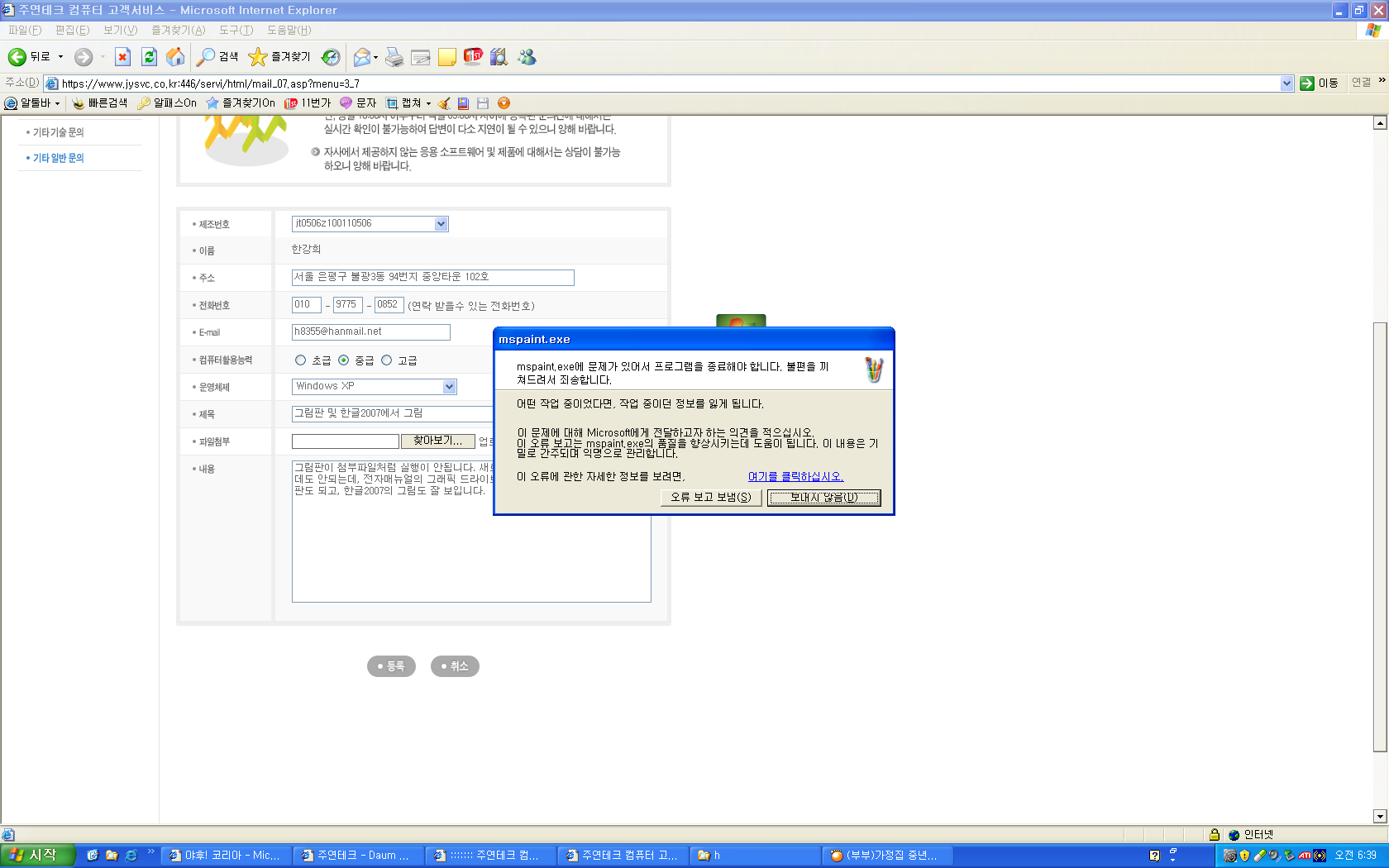 그림판을 실행하면 그림판이 실행이 안되고 옆과같은 오류가 나타남
한글2007에서 그림이 안나타남
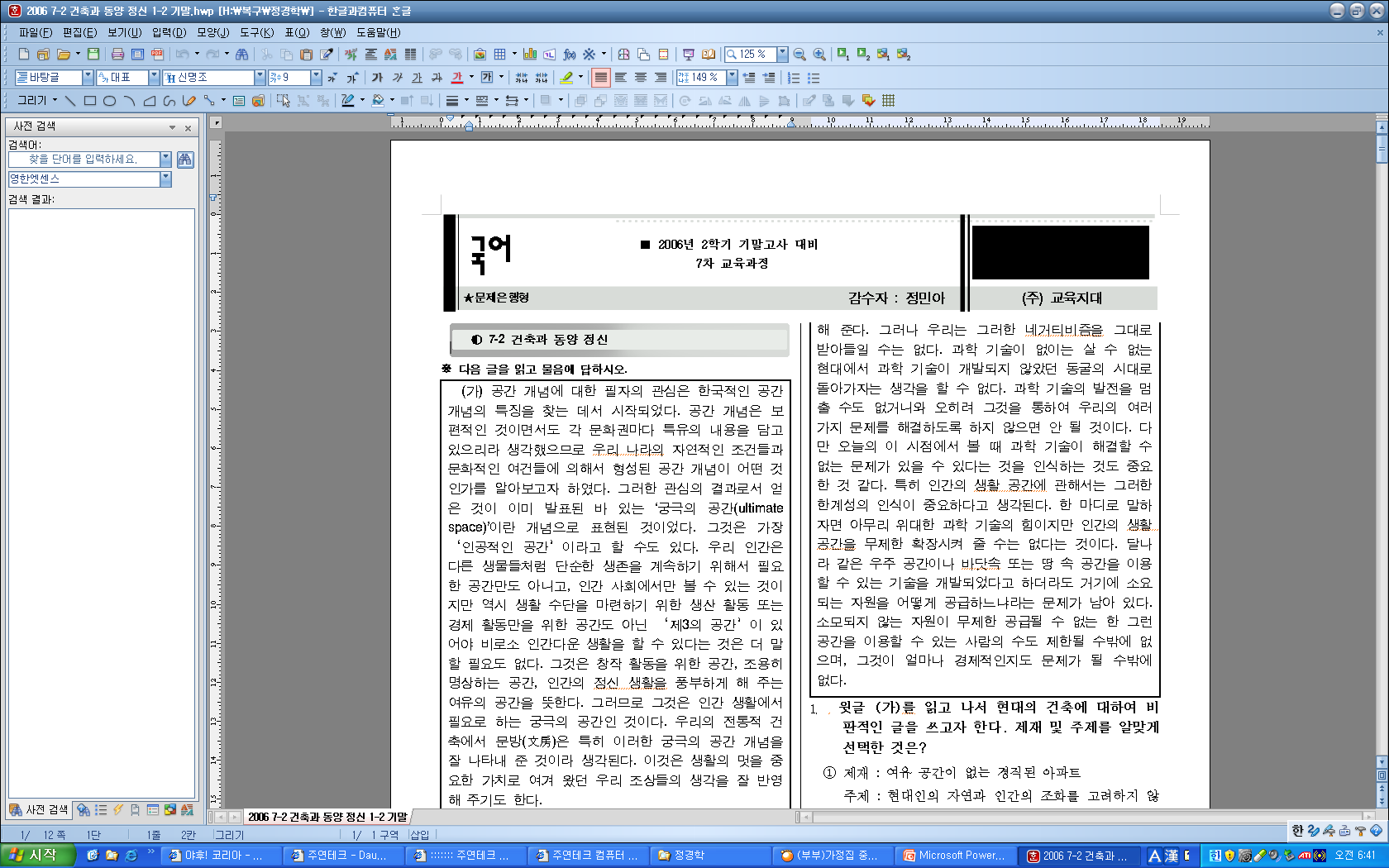